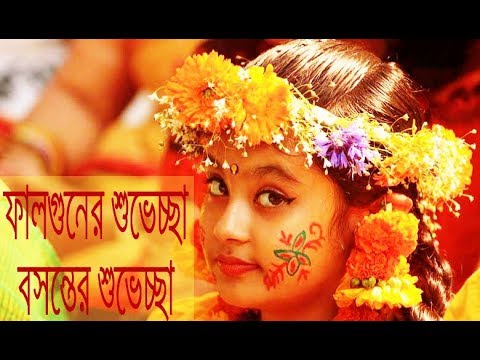 মোহাম্মদ মফিজুল ইসলাম
পরিচিতি
মোহাম্মদ মফিজুল ইসলাম
সহকারী অধ্যাপক- দর্শন বিভাগ
দেবিদ্বার আলহাজ্ব জোবেদা খাতুন মহিলা কলেজ
দেবিদ্বার, কুমিল্লা। 
মোবাইল-০১৮১৯৬০৯৫২২
E-mail: mafizuldmc@gmail.com
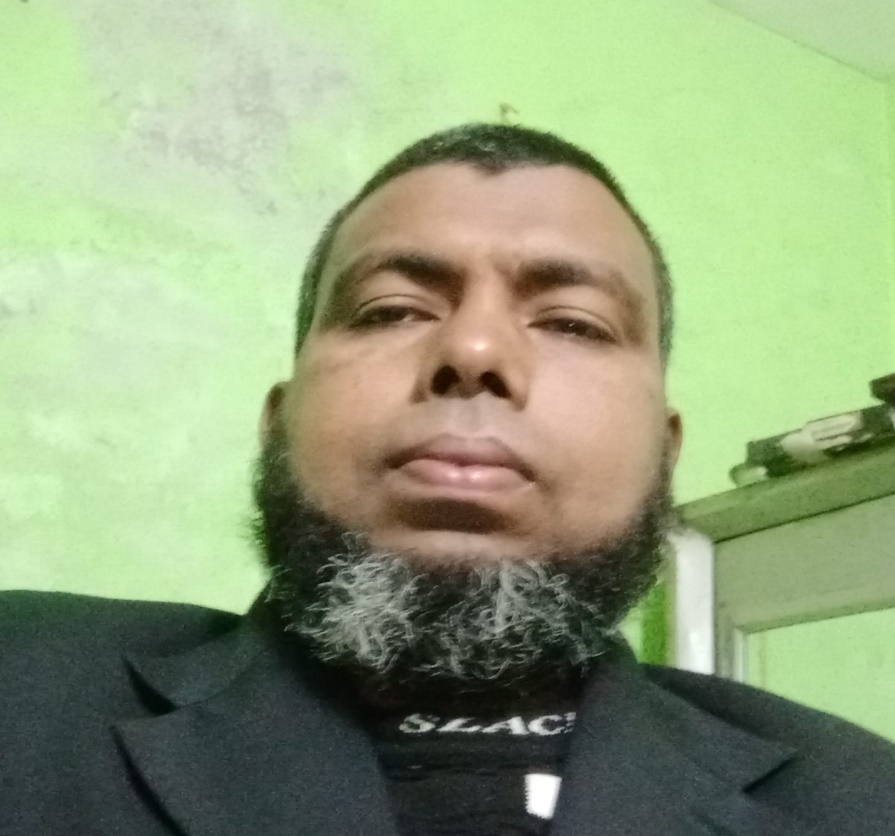 মোহাম্মদ মফিজুল ইসলাম
পাঠ পরিচিতি
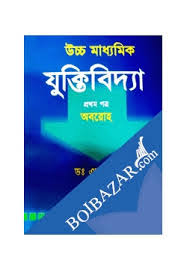 যুক্তিবিদ্যা- 1ম পত্র।
অধ্যায়: চতুর্থ অধ্যায়
বিধেয়ক
লক্ষণ ও উপলক্ষণ
মোহাম্মদ মফিজুল ইসলাম
প্রশ্নগুলোর উত্তর দেওয়ার চেষ্টা করি
মানুষের সাধারণ ও আবশ্যিক গুণ কোনগুলো?
বুদ্ধিবৃত্তি
জীব বৃত্তি
মোহাম্মদ মফিজুল ইসলাম
মানুষ অন্যান্য প্রাণী থেকে আলাদা কেন
বুদ্ধিবৃত্তির কারণে
মোহাম্মদ মফিজুল ইসলাম
তাহলে বুদ্ধিবৃত্তিকে মানুষের কী বলা যায়?
লক্ষণ
মোহাম্মদ মফিজুল ইসলাম
বুদ্ধিবৃত্তি থেকে আসা একটি গুণের নাম বলি
বিচারক্ষমতা
মোহাম্মদ মফিজুল ইসলাম
জীববৃত্তি থেকে আসা একটি গুণের নাম বলি
ক্ষুধা
মোহাম্মদ মফিজুল ইসলাম
বিচার ক্ষমতা ও ক্ষুধাকে মানুষ পদের কী বলা যায়?
উপলক্ষণ
মোহাম্মদ মফিজুল ইসলাম
পরফিরির মতে বিধেয়ক পাঁচ প্রকার
জাতি
01
উপজাতি
02
লক্ষণ বা বিভেদক লক্ষণ
03
উপলক্ষণ
04
অবান্তর লক্ষণ
05
মোহাম্মদ মফিজুল ইসলাম
পাঠ ঘোষণা
লক্ষণ ও উপলক্ষণ
শিরোনাম
মোহাম্মদ মফিজুল ইসলাম
শিখন ফল
এ পাঠ শেষে শিক্ষার্থীরা
লক্ষণ বা বিভেদক লক্ষণ কি তা বর্ণনা করতে পারবে।
উপলক্ষণ ও তার প্রকারভেদ বর্ণনা করতে পারবে।
মোহাম্মদ মফিজুল ইসলাম
আধুনিক যুক্তিবিদ পরফিরি মনে করেন সদর্থক যুক্তিবাক্যে উদ্দেশ্য ও বিধেয়ের মধ্যে পাঁচ ধরণের সম্পর্ক হতে পারে
মোহাম্মদ মফিজুল ইসলাম
পরফিরির মতে বিধেয়ক পাঁচ প্রকার
জাতি
01
উপজাতি
02
লক্ষণ বা বিভেদক লক্ষণ
03
উপলক্ষণ
04
অবান্তর লক্ষণ
05
লক্ষণ বা বিভেদক লক্ষণ 
ও উপলক্ষণ
মোহাম্মদ মফিজুল ইসলাম
লক্ষণ বা বিভেদক লক্ষণ
যে গুণ বা গুণাবলী একই জাতির অন্তর্ভূক্ত একটি উপজাতিকে অন্যান্য উপজাতি থেকে আলাদা করে তাকে লক্ষণ বা বিভেদক লক্ষণ বলে।
মোহাম্মদ মফিজুল ইসলাম
জীব
বিড়াল
মানুষ
গরু
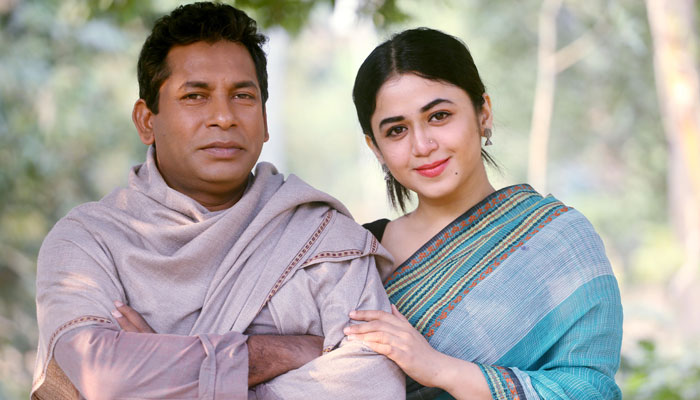 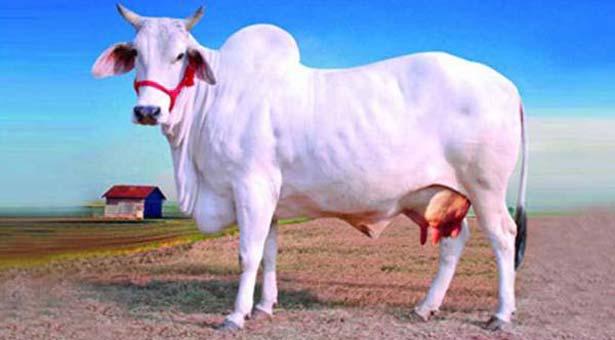 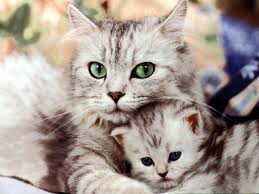 মোহাম্মদ মফিজুল ইসলাম
কুকুর
ছাগল
কোকিল
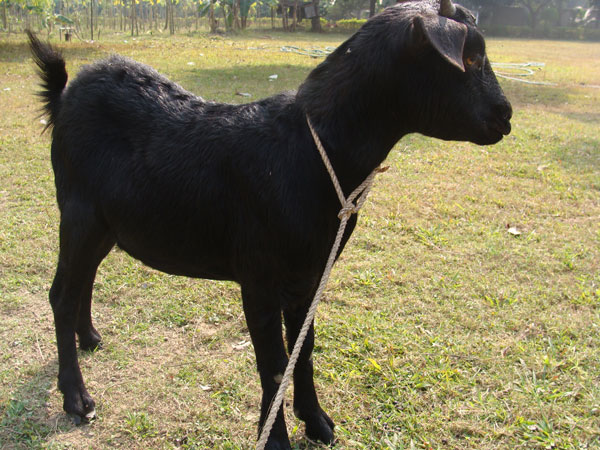 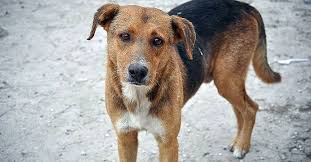 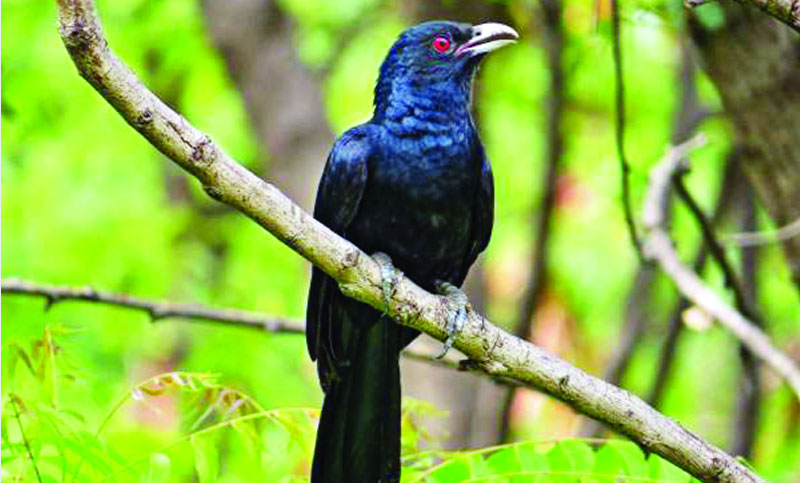 মোহাম্মদ মফিজুল ইসলাম
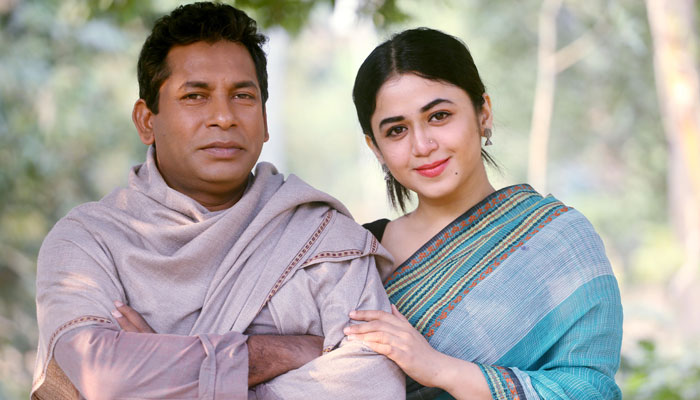 মানুষ
বুদ্ধিবৃত্তি
মোহাম্মদ মফিজুল ইসলাম
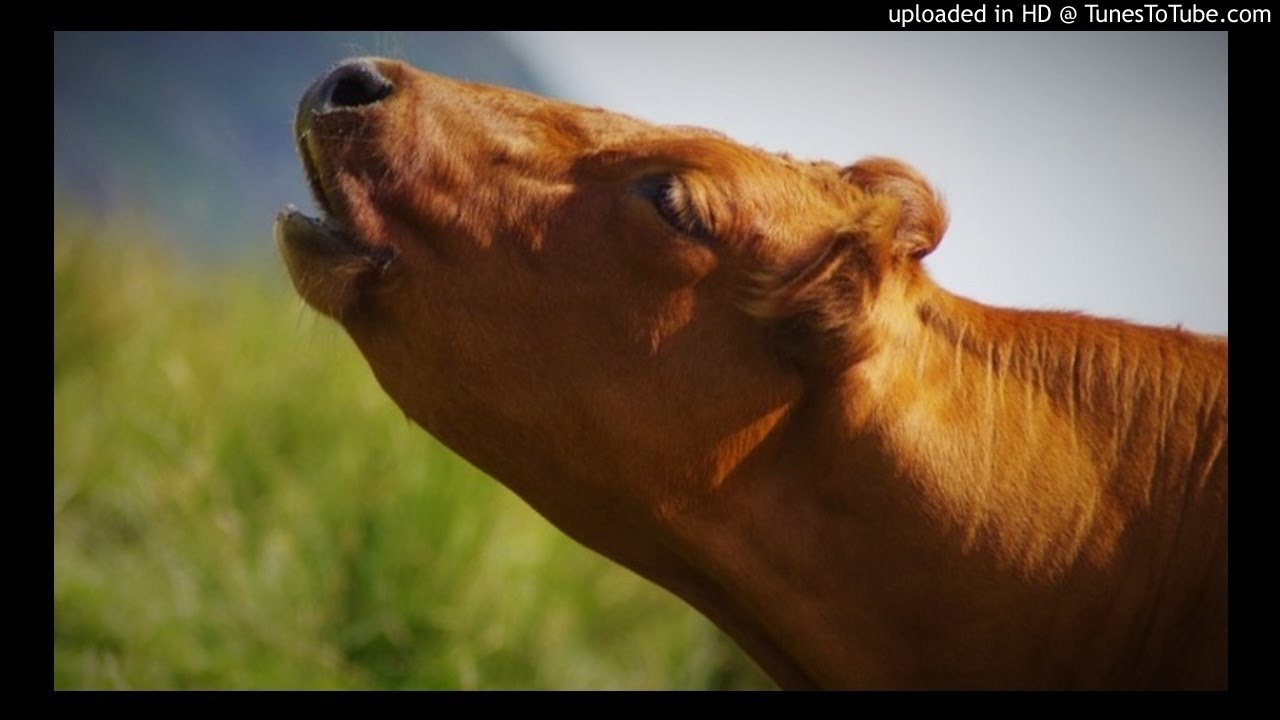 হাম্বাডাক
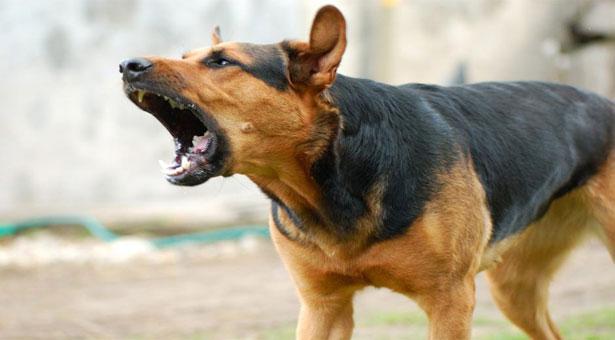 ঘেউ-ঘেউ
মোহাম্মদ মফিজুল ইসলাম
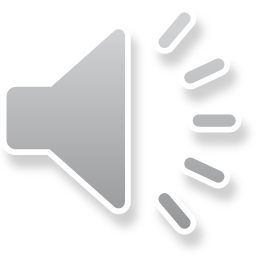 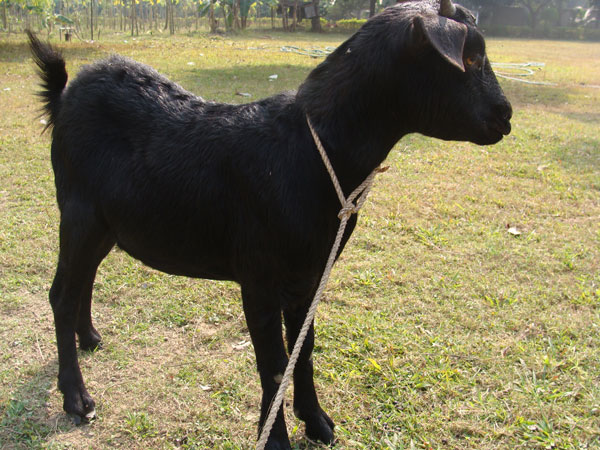 বে-বে
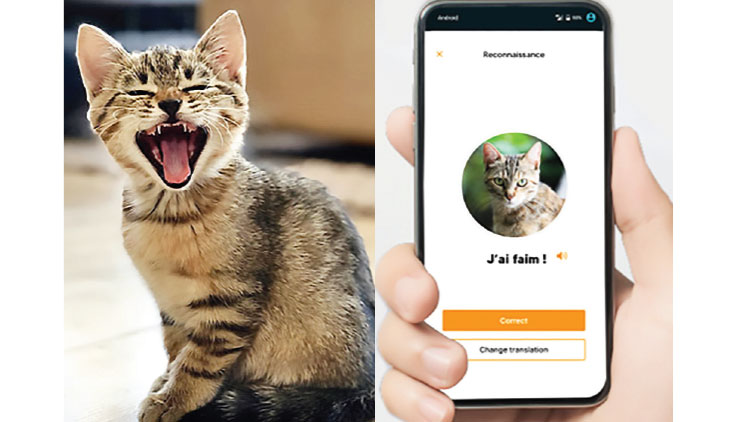 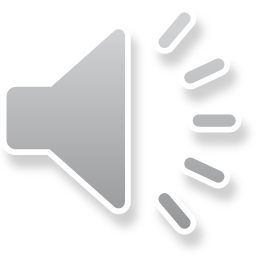 মিউ-মিউ
মোহাম্মদ মফিজুল ইসলাম
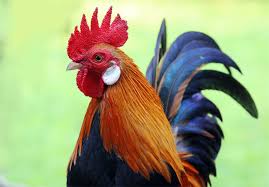 ককর-ক
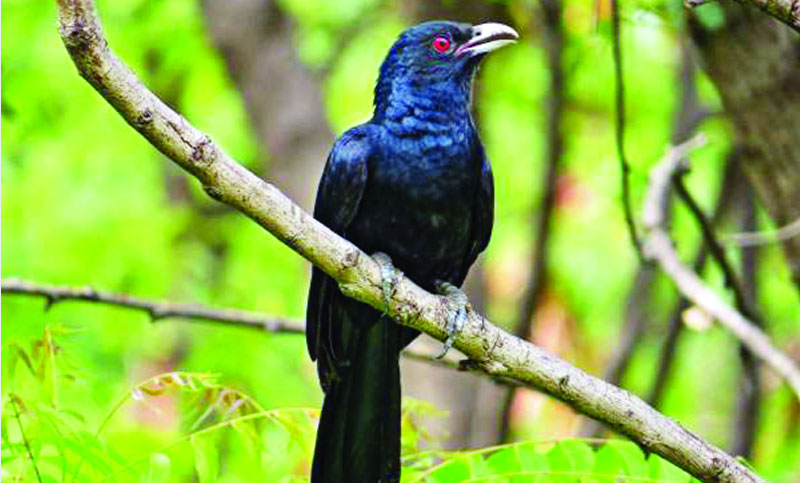 কূহু
মোহাম্মদ মফিজুল ইসলাম
জীব
বিড়াল
মানুষ
গরু
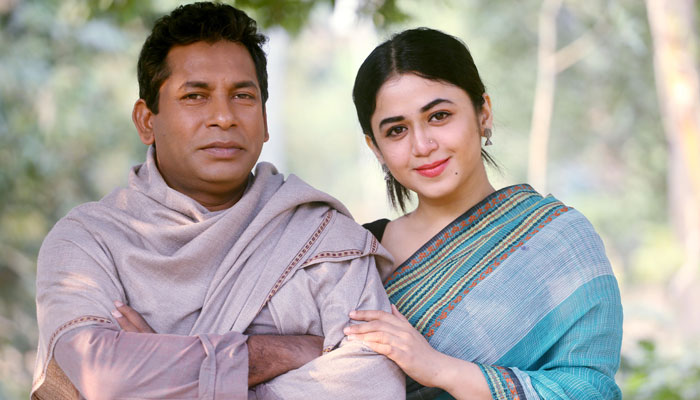 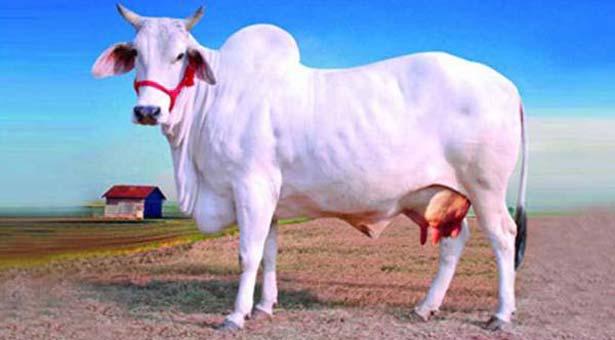 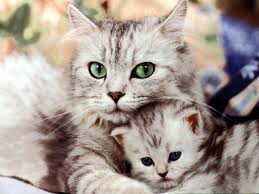 হাম্বাডাক
বুদ্ধিবৃত্তি
মিউডাক
মোহাম্মদ মফিজুল ইসলাম
কুকুর
ছাগল
কোকিল
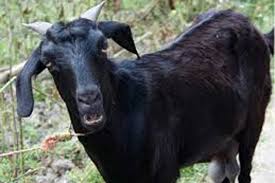 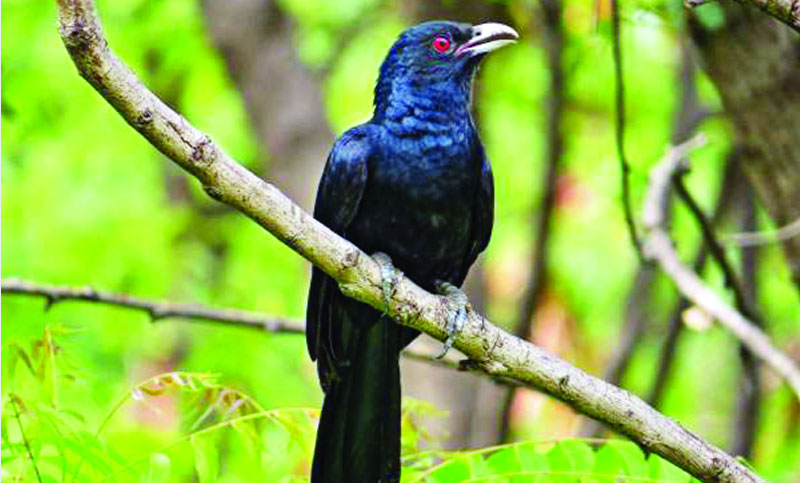 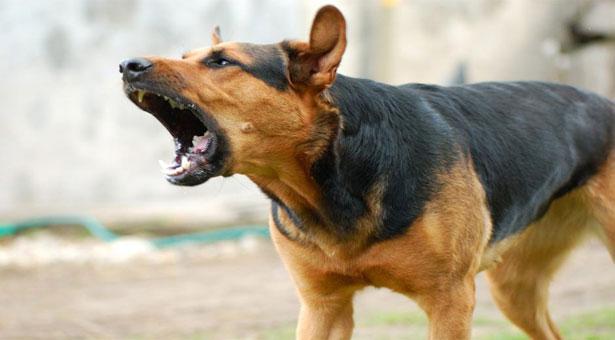 কূহু কূহু
বে-বে
ঘেউ-ঘেউ
মোহাম্মদ মফিজুল ইসলাম
বিভেদক লক্ষণ হলো সে গুণ, যে গুণ একই জাতির অন্তর্গত একটি উপজাতিকে সমজাতীয় অন্যান্য উপজাতি থেকে আলাদা করে ।
মোহাম্মদ মফিজুল ইসলাম
উপলক্ষণ
যে গুণ বা গুণাবলী কোন পদের জাত্যর্থ নয় কিন্তু জাত্যর্থ থেকে অনিবার্যরুপে নিঃসৃত হয় তাকে উপলক্ষণ বলে।
মোহাম্মদ মফিজুল ইসলাম
উদারণ
বিচারক্ষমতা
বুদ্ধিবৃত্তি
ক্ষুধা
জীব বৃত্তি
মোহাম্মদ মফিজুল ইসলাম
উপলক্ষণের প্রকারভেদ
জাতিগত উপলক্ষণ
উপজাতিগত উপলক্ষণ
মোহাম্মদ মফিজুল ইসলাম
জাতিগত উপলক্ষণ
যে উপলক্ষণ কোন পদের জাতির জাত্যর্থ থেকে নিঃসৃত হয় বা আসে তাকে জাতিগত উপলক্ষণ বলে।
মোহাম্মদ মফিজুল ইসলাম
উদাহরণ
মানুষ
জীব
জীববৃত্তি
ক্ষুধা
তৃষ্ণা
মরণ
নিদ্রা
মোহাম্মদ মফিজুল ইসলাম
উপজাতিগত উপলক্ষণ
যে উপলক্ষণ কোন পদের লক্ষণ বা বিভেদক লক্ষণ থেকে নিঃসৃত বা আসে তাকে উপজাতিগত উপলক্ষণ বলে।
মোহাম্মদ মফিজুল ইসলাম
উদাহরণ
লক্ষণ
মানুষ
বুদ্ধিবৃত্তি
বিচার ক্ষমতা
নৈতিকতা
মতামত
চিন্তাশীলতা
মোহাম্মদ মফিজুল ইসলাম
উপলক্ষণ হলো সে গুণ বা গুণাবলী যে গুণাবলী কোন পদের জাত্যর্থ নয় কিন্তু জাত্যর্থ থেকে অনিবার্যরুপে নিঃসৃত হয়।
মোহাম্মদ মফিজুল ইসলাম
উপলক্ষণের প্রকারভেদ
জাতিগত উপলক্ষণ
উপজাতিগত উপলক্ষণ
মোহাম্মদ মফিজুল ইসলাম
মূল্যায়ণ
01। মানুষ পদের লক্ষণ কোনটি?
02। বিচার ক্ষমতা মানুষ পদের কোন ধরণের উপলক্ষণ?
03। মরণশীলতা মানুষ পদের কোন ধরণের উপলক্ষণ?
04। উপলক্ষণ কত প্রকার?
মোহাম্মদ মফিজুল ইসলাম
বাড়ির কাজ
01। বিধেয়কের প্রকার হিসেবে লক্ষণ ও উপলক্ষণের মধ্যে পার্থক্য নির্ণয় কর।
মোহাম্মদ মফিজুল ইসলাম
ধন্যবাদ
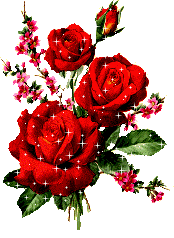 মোহাম্মদ মফিজুল ইসলাম